Marketing Strategy
Marketing
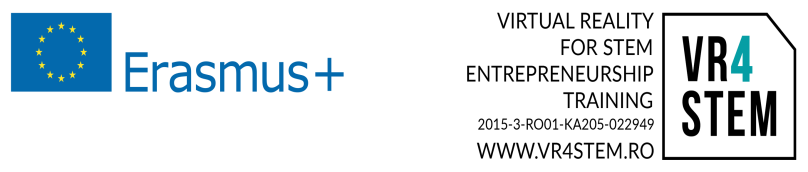 Marketing
It is part of the business enterprise
Business and production policy based on market requirements aimed at achieving maximum economic effect of market relations
Depends on advertising and market
It follows the process of implementation of planned ideas to market
The quality of the idea is made by market
Creation of marketing from making efforts to minimize the risk incurred for market entry and to maximize the profit for the materialization of an idea
2
Marketing
Marketing is not advertising or selling. 
Marketing and advertising helps to sell.
3
Main characteristics and roles of marketing
Marketing as an effort for the achievement of corporate objectives
Marketing as a way to achieve satisfied customers
Marketing as an integral part of corporate culture and shared values
4
The basic tasks of marketing include
Fulfill the customer's needs by knowing the customer
Achieve advantages over other participants in the market competition, knowledge competition.
5
Marketing mix
Product (service)
The price
Channels of distribution (distribution points, selling expenses)
6
Marketing Communications
is a system for reaching customers  to familiarize them with products/services via:
highlighting their performance characteristics and advantages, 
explained ways to obtain them 
andd last but not least strengthen the confidence of customers by providing place and at an acceptable cost
7
Additional reading:
The 2012 State of Inbound Marketing 
The Ultimate Inbound Marketing Glossaty 
prezentácia o Inbound Marketingu 
http://www.tak.sk/inbound-marketing/
8